Учреждение образования 
«Гомельский государственный университет 
имени Франциска Скорины»
Кафедра геологии и географии
ФОТОКАТАЛОГ ПО ДИСЦИПЛИНЕ «ПАЛЕОНТОЛОГИЯ»
ЧАСТЬ V
ТИП MOLLUSCA
КЛАСС BIVALVIA
Тип Mollusca
Класс Bivalvia
Отряд Taxodontа (рядозубые)
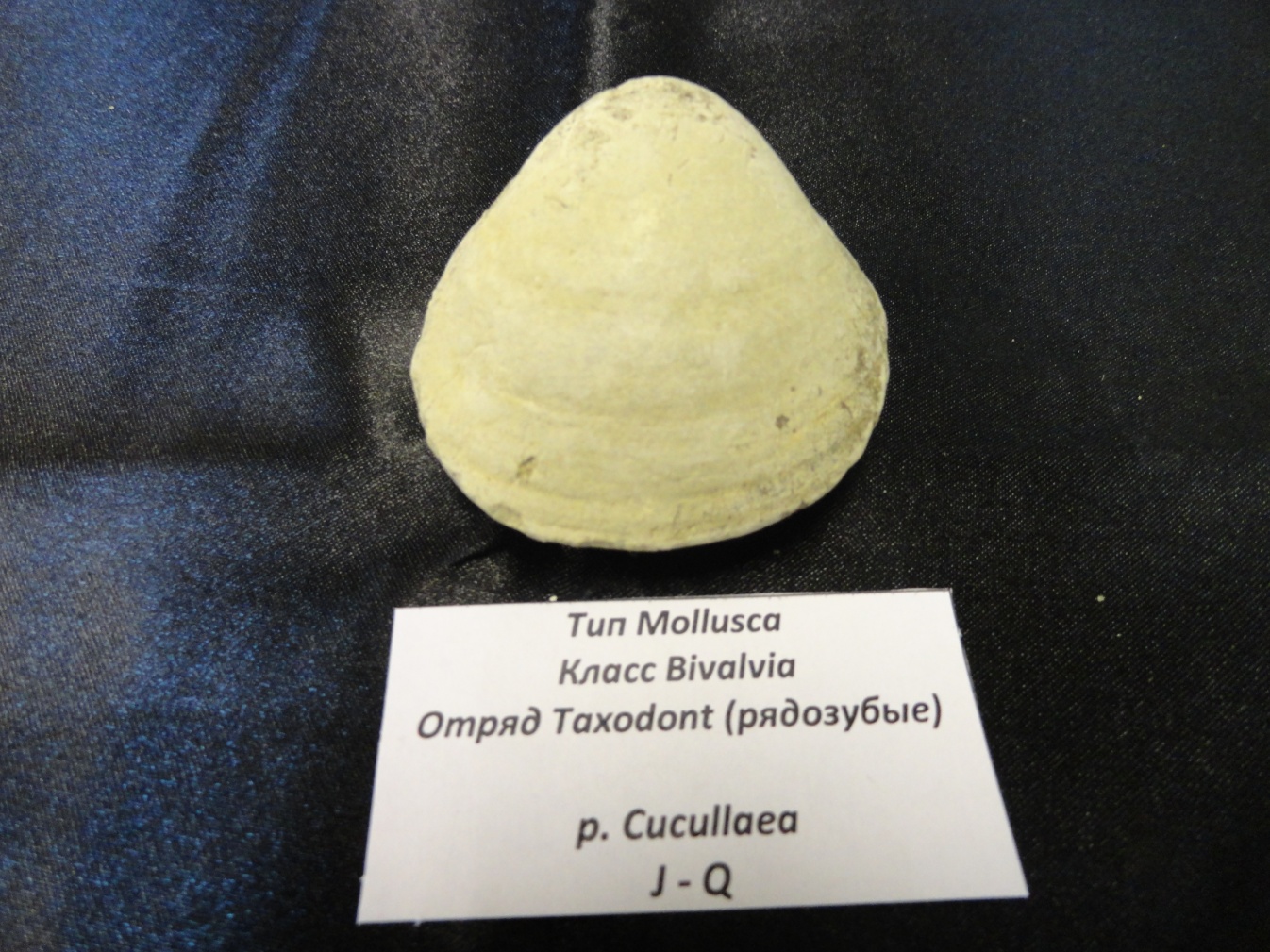 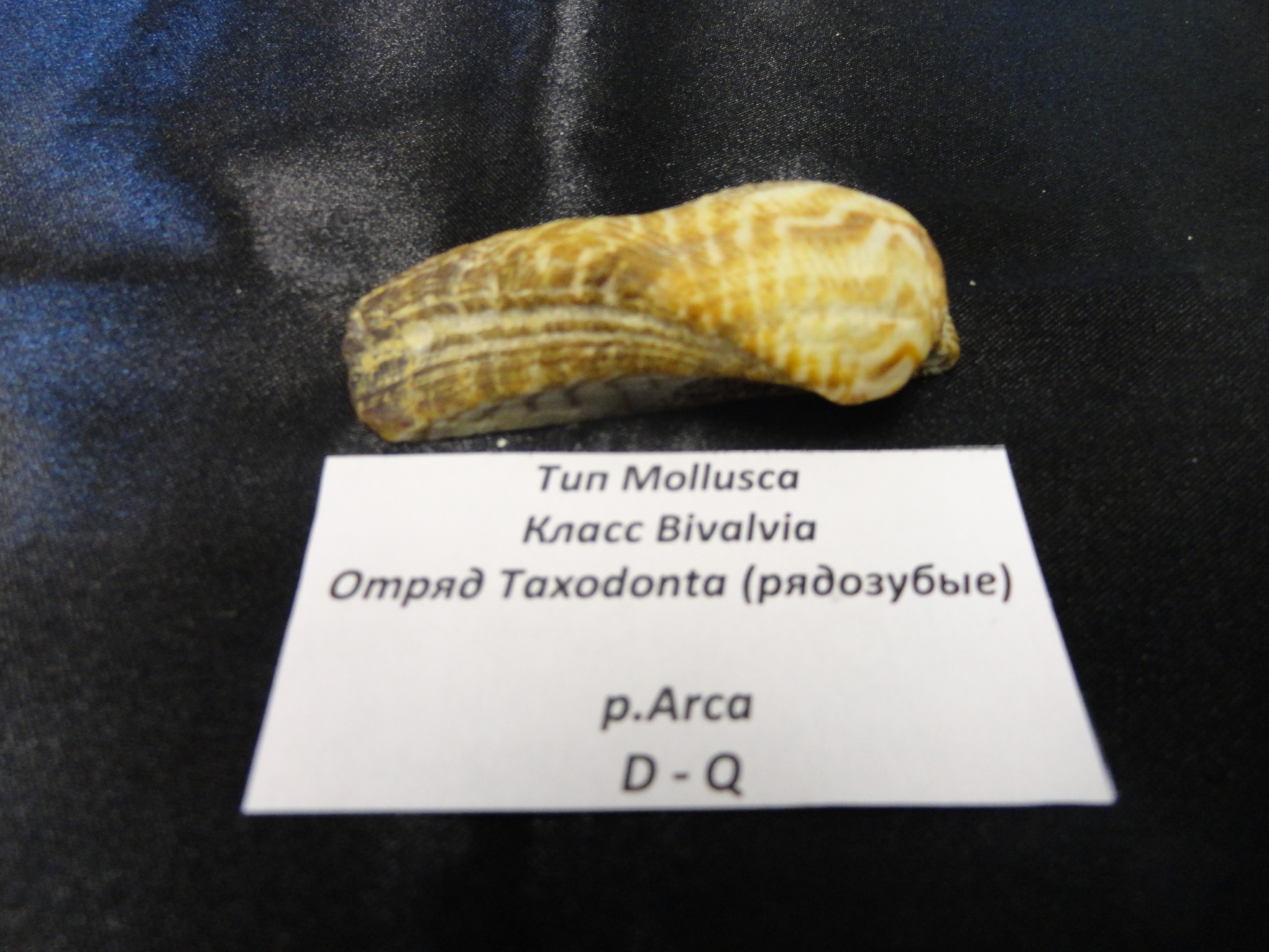 р. Arca
D - Q
р. Cucullaea
J - Q
Тип Mollusca
Класс Bivalvia
Отряд Taxodontа (рядозубые)
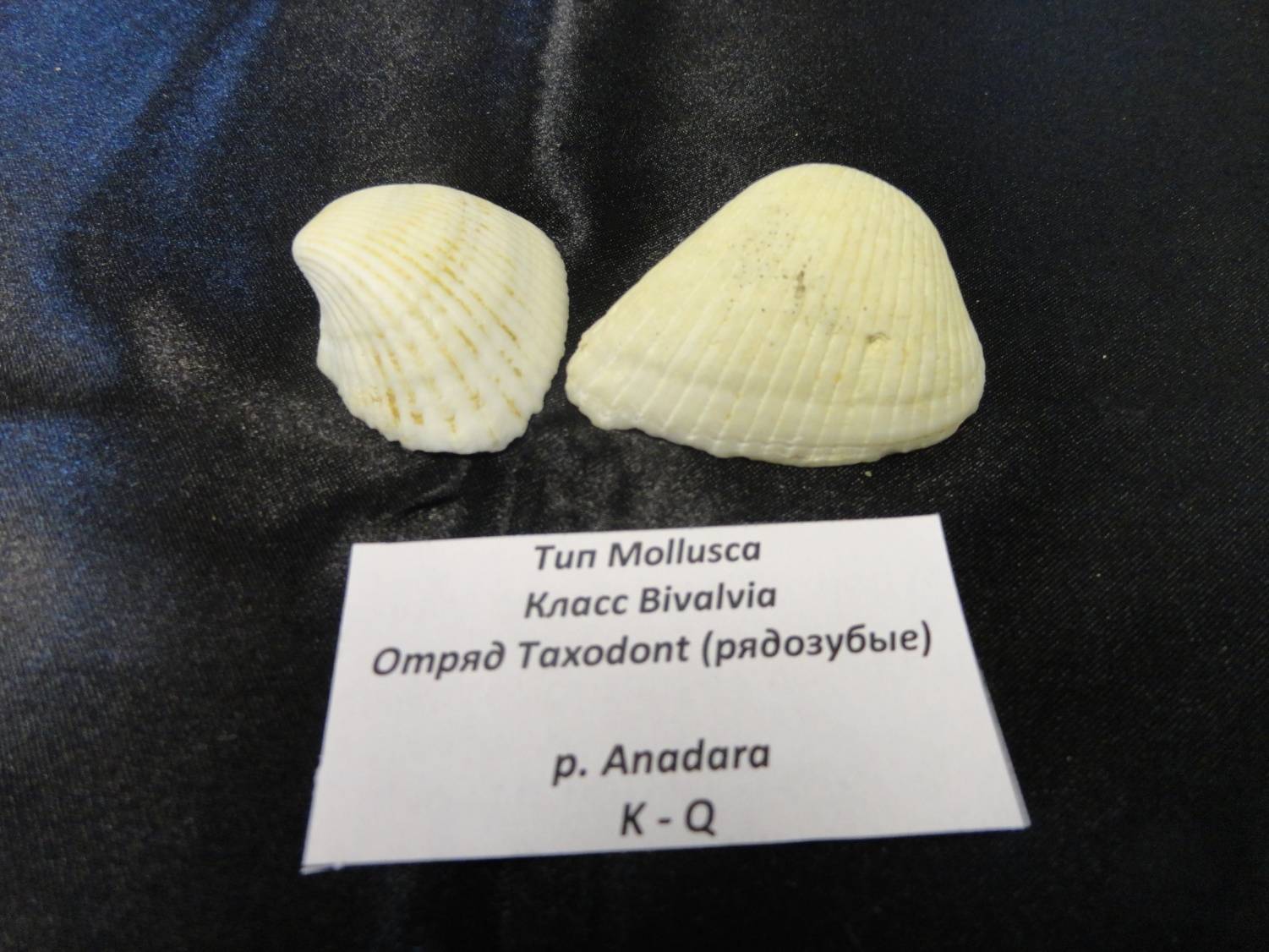 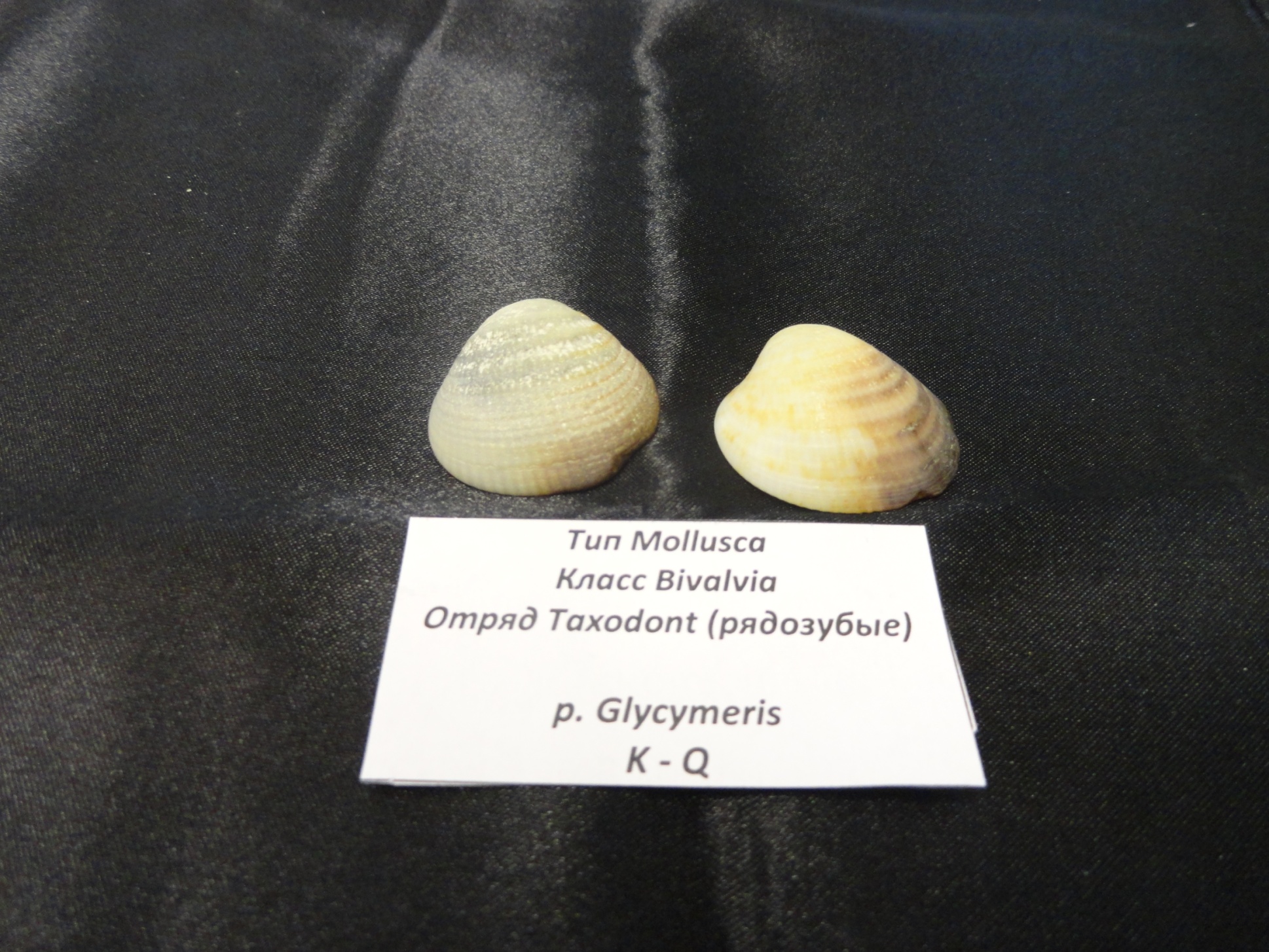 р. Glycymeris
K - Q
р. Anadara
K - Q
Тип Mollusca
Класс Bivalvia
Отряд Taxodontа (рядозубые)
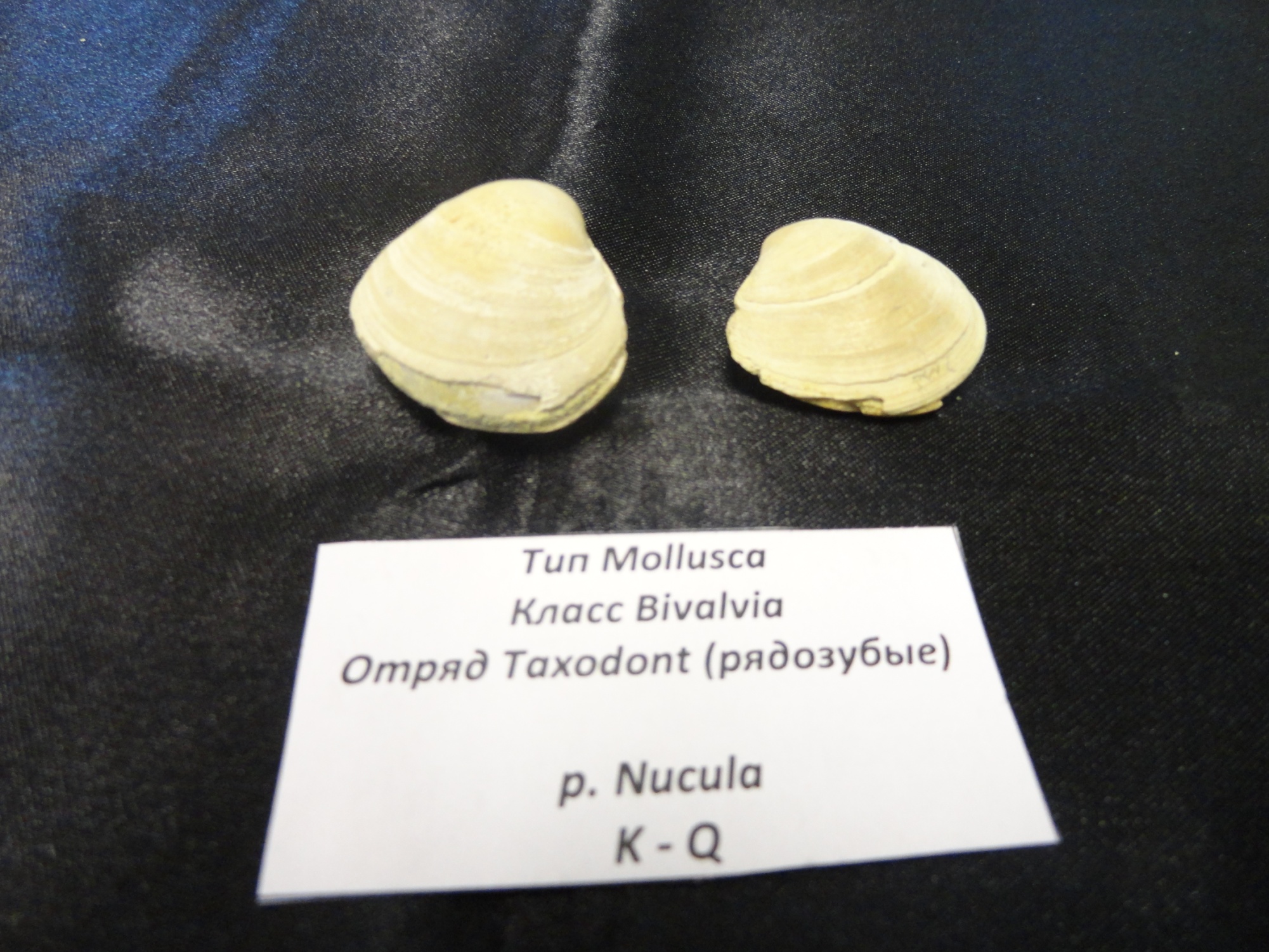 р. Nucula
K - Q
Тип Mollusca
Класс Bivalvia
Отряд Dysodonta (беззубые)
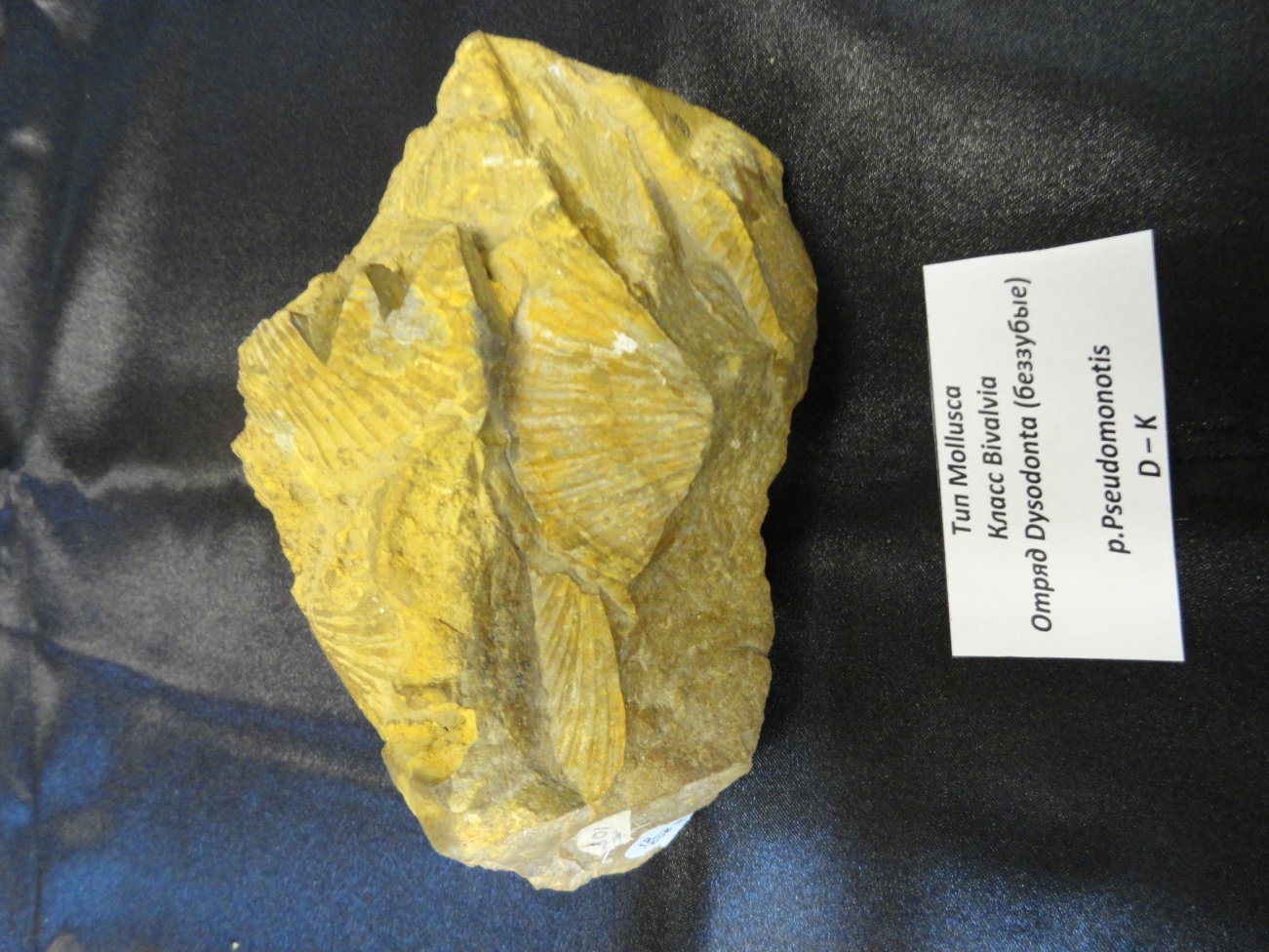 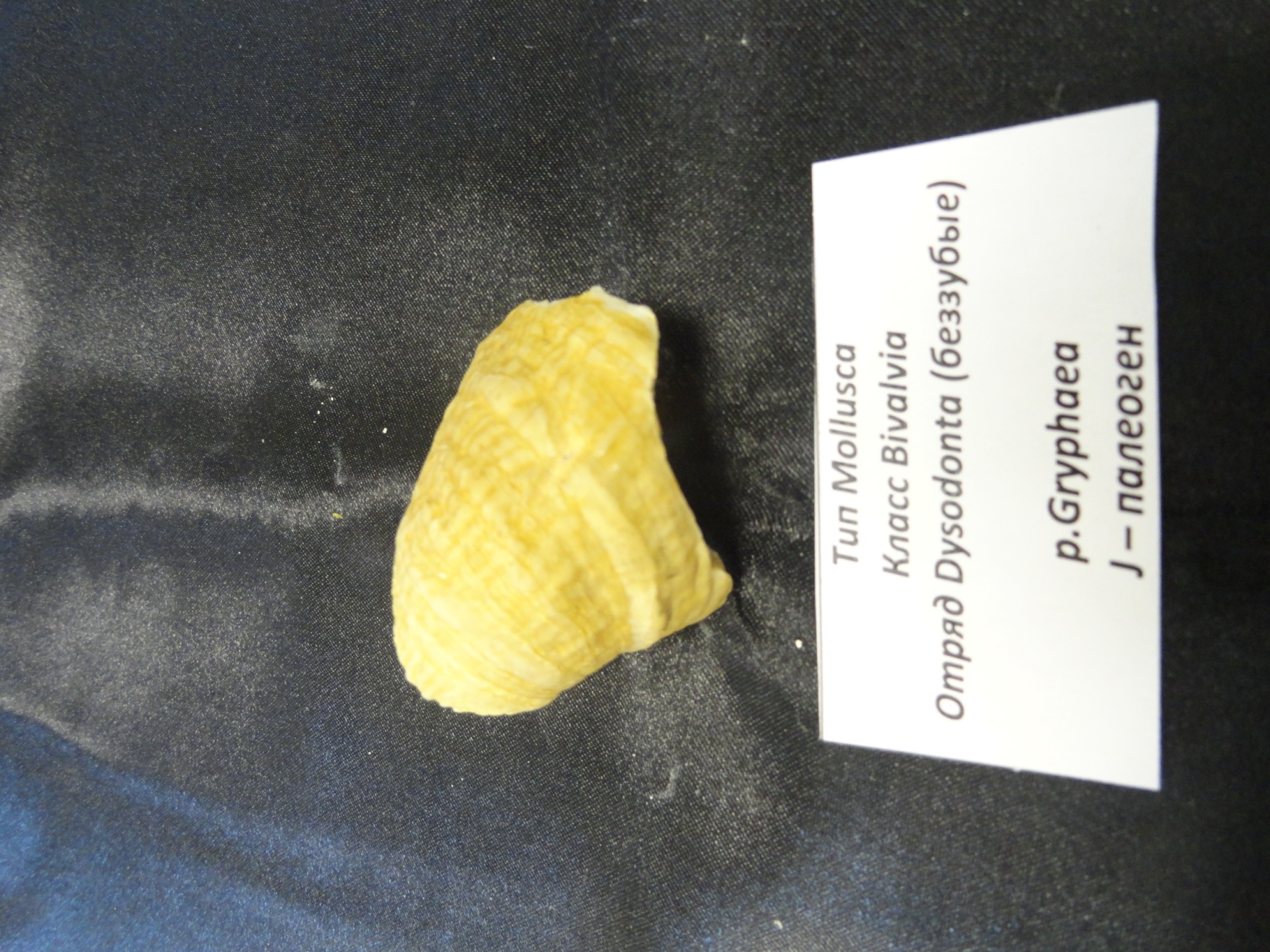 р. Pseudomonotis
D – K
р. Gryphaea
J – палеоген
Тип Mollusca
Класс Bivalvia
Отряд Dysodonta (беззубые)
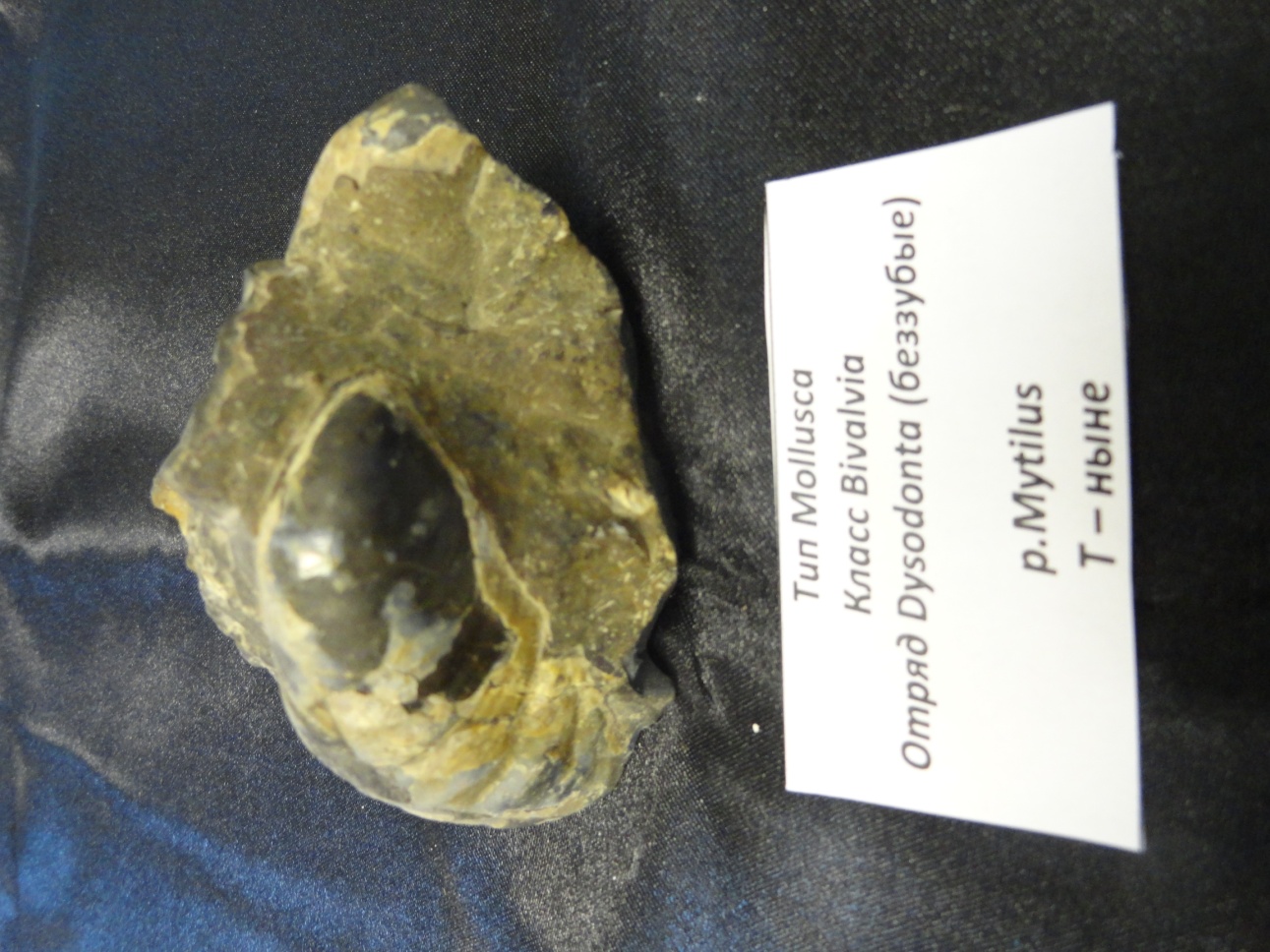 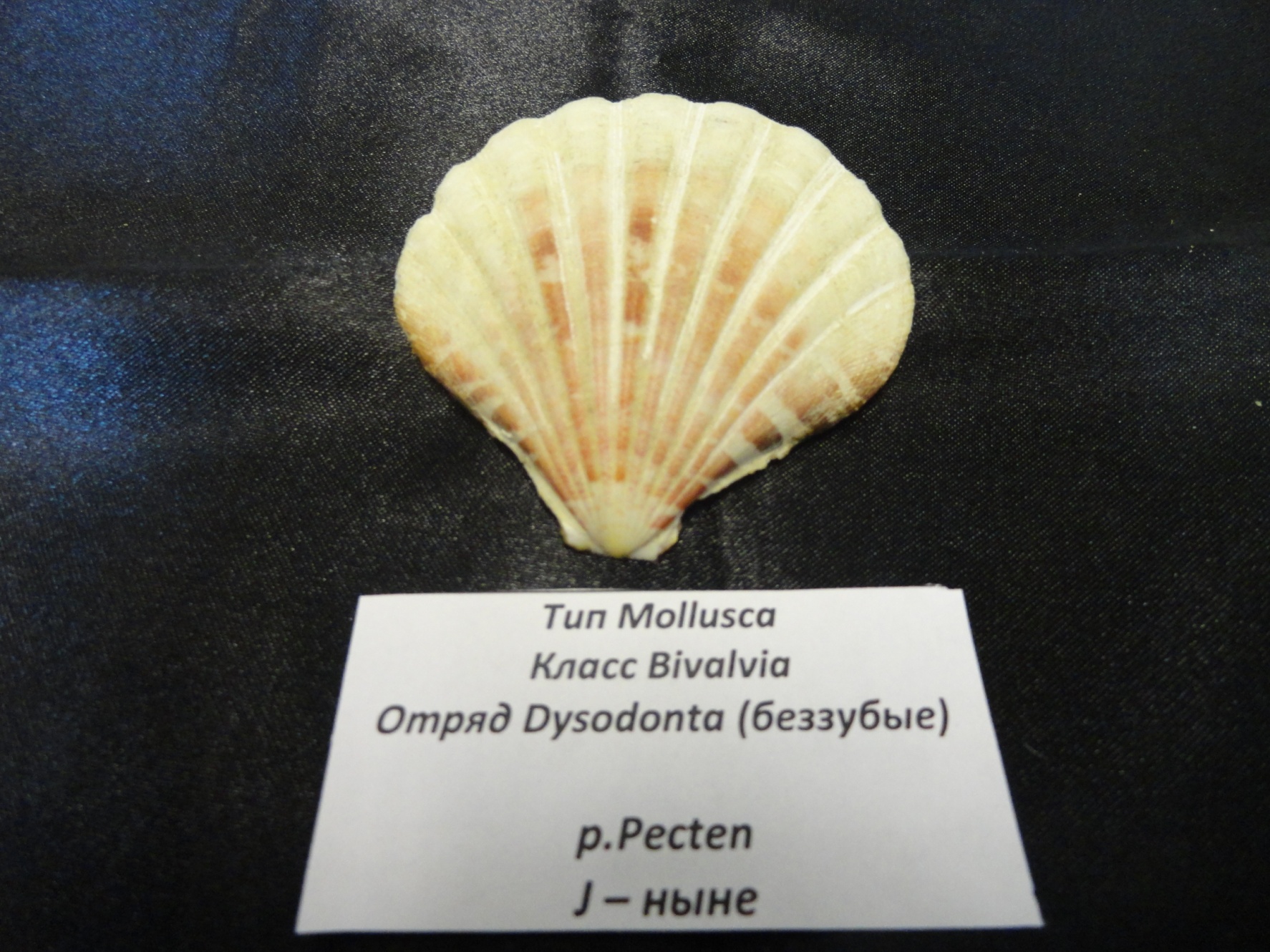 р. Mytilus
T – ныне
р. Pecten
J – ныне
Тип Mollusca
Класс Bivalvia
Отряд Dysodonta (беззубые)
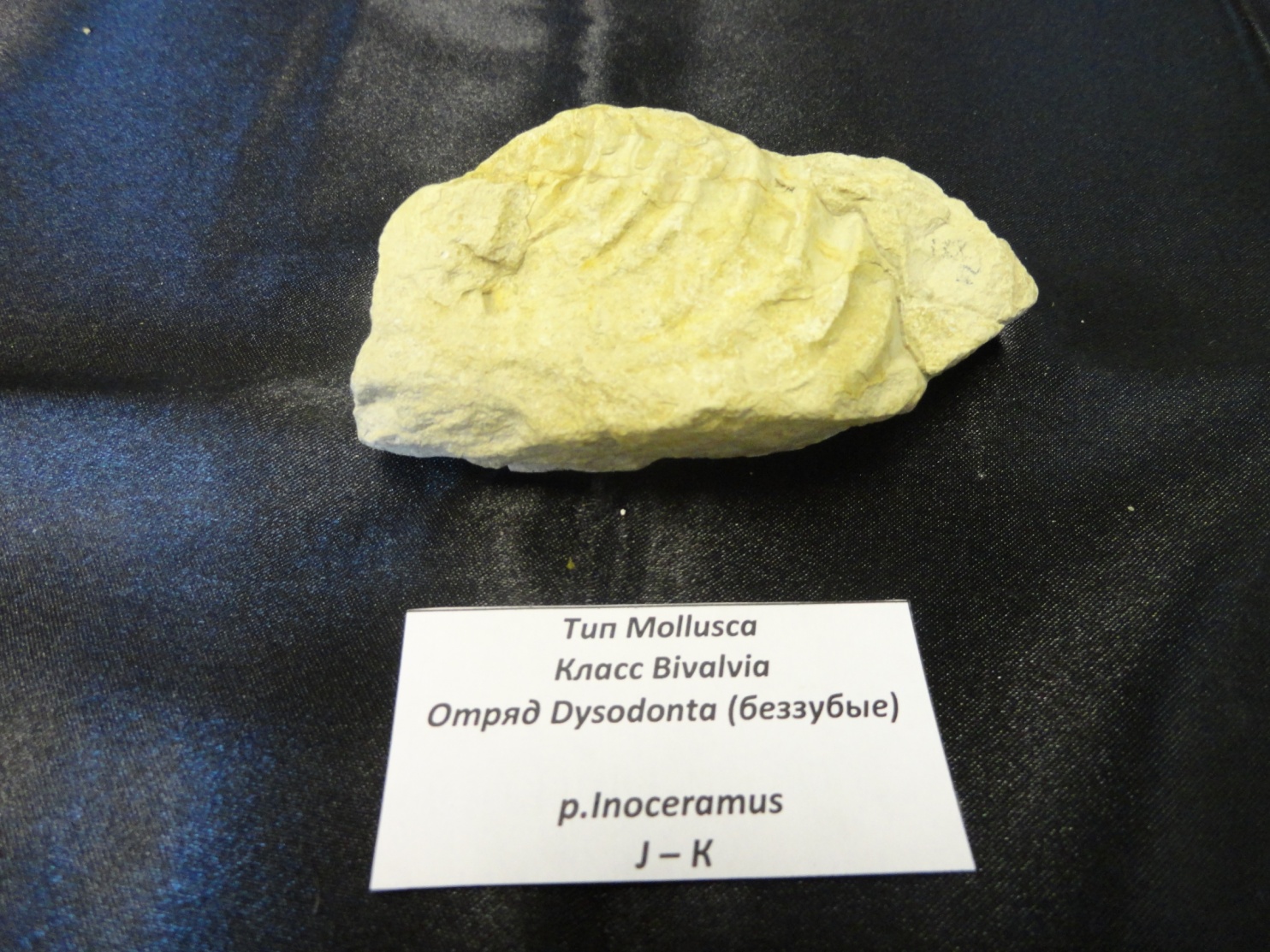 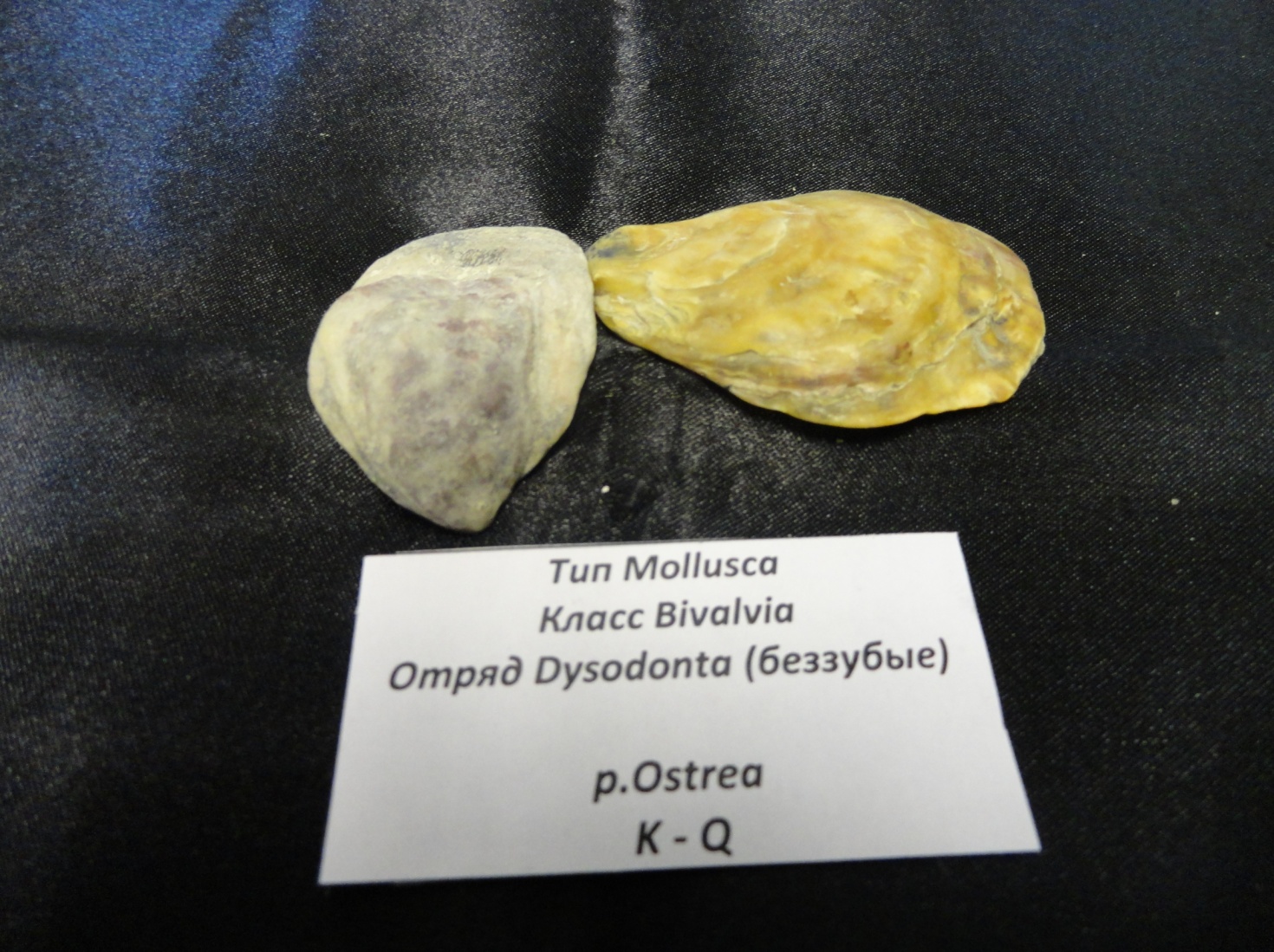 р. Inoceramus
J – К
р. Ostrea
K - Q
Тип Mollusca
Класс Bivalvia
Отряд Dysodonta (беззубые)
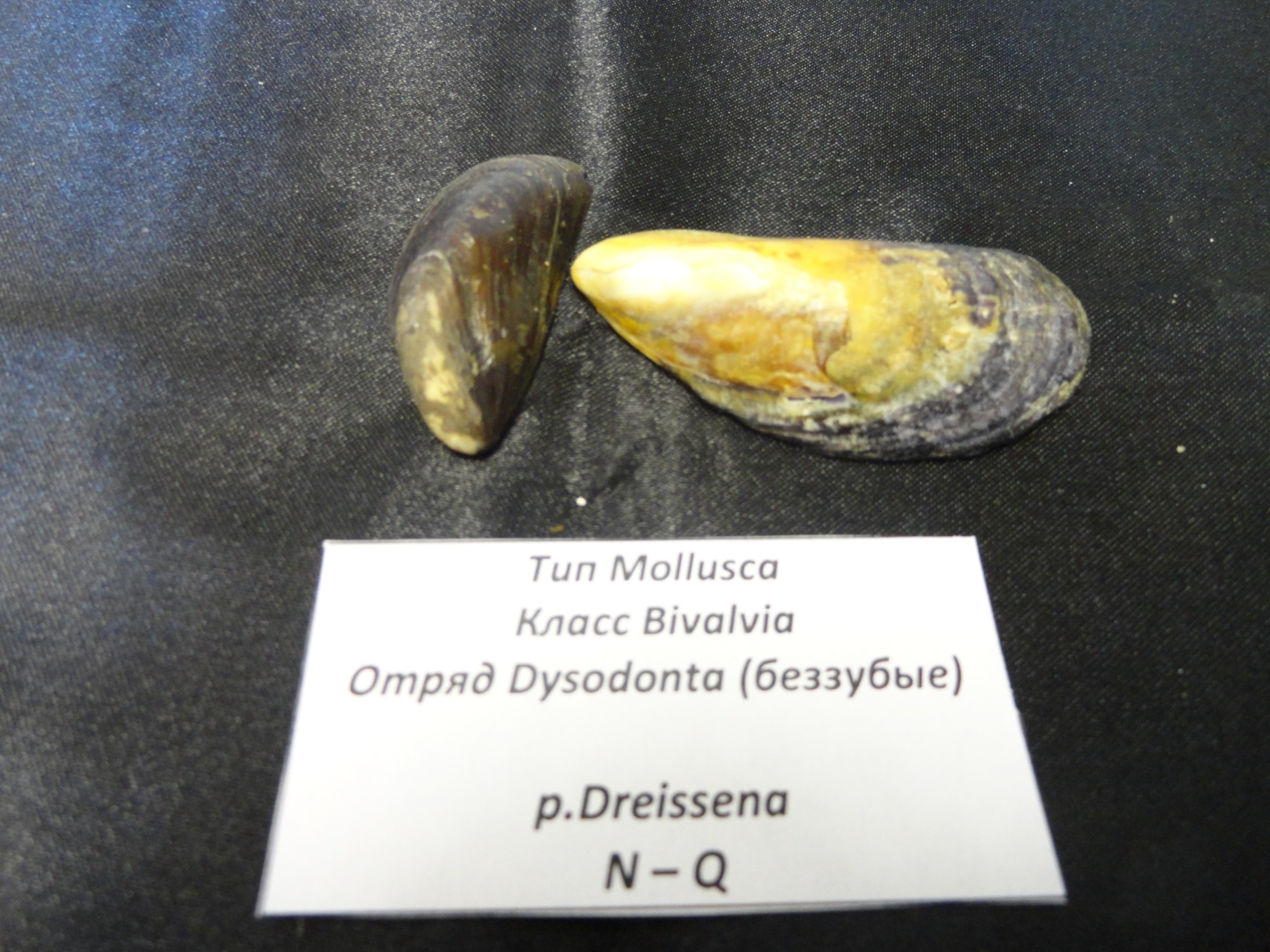 р. Dreissena
N – Q